MANAJEMEN MUTU DAN PRODUKTIVITAS KERJA
Prof. Dr. Hj. Tjutju Yuniarsih, SE, M.Pd
Definisi
Quality is a matter for survival. (Randall S. Schuler)
Quality is depend on one mind individually.
This includes creating and implementing quality planning and assurance, as well as quality control and quality improvement. 
   
(Wikipedia)
Definisi
Quality Management is the act of overseeing all activities and tasks needed to maintain a desired level of excellence. 
   This includes creating and implementing quality planning and assurance, as well as quality control and quality improvement. 
   It is also referred to as total quality management (TQM).

(Wikipedia)
SUSTAINABILITY


needs


AGENT OF CHANGE through PLANNED CHANGED as A DRIVING FORCE
Who has CREATIVITY based on VALUES AND NORMS to achieve ORGANIZATIONAL VISION AND MISSION
5
Tjutju Yuniarsih
Konsep manajemen mutu bergulir seiring dengan berubahnya paradigma organisasi terkait : 
    pemuasan kebutuhan manusia, yang semula berorientasi pada terpenuhinya jumlah produk sesuai permintaan, dan kini, ketika aneka ragam hasil produksi telah membanjiri pasar, maka kepuasan customers lebih dititikberatkan pada aspek mutu produk. 

Oleh karena itu, orientasi manajemen organisasi bukan semata-mata pada penempatan orang dalam hierarki birokrasi yang kaku, melainkan bergeser pada upaya memberdayakan dan membangkitkan moral kerja melalui pembentukan jejaringan (human networking) yang dinamis, sehingga kinerja organisasi dapat memberi kepuasan kepada stakeholders.
6
Tjutju Yuniarsih
MANAGING  QUALITY
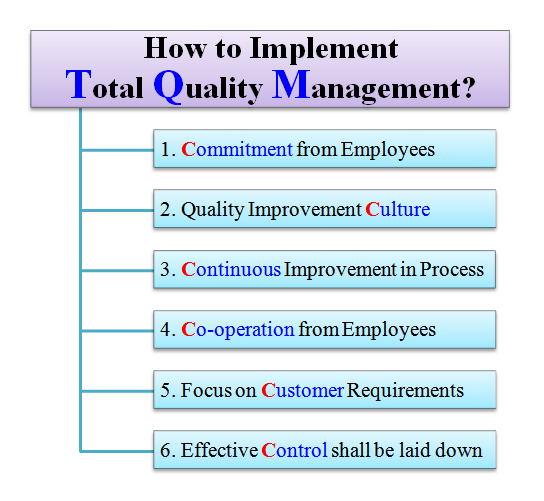 9
TERIMA KASIH
Tjutju Yuniarsih
yuniarsihtjutju146@gmail.com 
yuniarsih@upi.edu